חדשנות טכנולוגיות אקלים
המלצות הצוות הבין משרדי
גלית כהן, מנכ"לית המשרד להגנת הסביבה
טכנולוגיות אקלים וסביבה: היקף השוק העולמי
Roland Berger, 2021
טכנולוגיות אקלים בישראל: ממצאי מיפוי 2021
כ-600  חברות חדשניות - סטרטאפים וחברות בצמיחה. 
תחומים ותיקים בהם נצבר ידע וניסיון לאורך השנים: חקלאות, מים, אנרגיה ותחבורה.
תחומים צעירים בצמיחה מהירה: חלבון אלטרנטיבי ובנייה ירוקה.
פתרונות תוכנה מבוססי חוזקות ההייטק הישראלי:  רחפנים וסנסורים בחקלאות ובינה מלאכותית לחיזוי אירועי אקלים.
פתרונות חומרה מבוססי ידע שפותח באקדמיה: אנרגיה סולארית, תחליפי דלקים ושבבים.
תחומים בהם ישראל מובילה בהשוואה בין-לאומית: בשר מתורבת ותחליפי חלבון, חקלאות מדייקת, התפלה, ניהול משאבי מים, תחבורה ואנרגיה סולארית.
$
טכנולוגיות אקלים בישראל: האתגר
כשל שוק: השקעת הון צפויה לתת תשואה משמעותית למשק, אך שוק ההון הפרטי יימנע מלהשקיע בהם או ישקיע בהם בחסר, בגלל סיכון גבוה מדי ותשואה בטווח ארוך מדי (דו"ח רשות החדשנות 2019). 
היעדר מימון הוא חסם משמעותי לצמיחה. 72% מהחברות העוסקות בטכנולוגיות אקלים מציינות כי גישה להון היא כיום האתגר המרכזי העומד בפני צמיחתן (סקר רשות החדשנות). 
פוטנציאל חדשנות בשלבי פיתוח מוקדמים, אך קושי במעבר לשלב מסחרי The Global CleanTech Innovation Index 2017 Report
טכנולוגיות אקלים: השוואה בין מדינות  ה- OECD
בטכנולוגיות סביבה ישראל במקום הכמעט אחרון. בטכנולוגיות הייטק קלאסיות ישראל במקום השישי.
אחוז הפטנטים הסביבתיים מתוך כלל הפטנטים במדינות ה-OECD, 2017
OECD Stat    ועיבודי המשרד להגנת הסביבה
עיקרי המלצות הצוות הבין משרדי
נדרש מאמץ ממשלתי משותף ומתואם
נדרשת תמיכה לאורך כל השרשרת
עיקרי המלצות הצוות הבין משרדי
יצירת ידע וקידום מחקר אקדמי פורץ דרך: עידוד מחקר בסיסי ויצירת חיבור אקדמיה-תעשייה.
הנבטת מיזמים חדשים: עידוד יזמות ותהליכיIdeation  משותפים (ממשלה-אקדמיה-תעשייה) תוך הפעלת הכלים הייעודיים של רשות החדשנות (חממות, מעבדות חדשנות, מרכזי חדשנות).
ניסוי והטמעת טכנולוגיות אקלים בישראל: הגברת פעילות הפיילוטים; תמיכה רגולטורית לטובת ניסויים.
מימון מו"פ: בחינת דרכים לעידוד נוכחות של גופי השקעה המתמחים בטכנולוגיות אקלים 
קידום שיתופי פעולה בינלאומיים: שיתוף פעולה באמצעות קרנות מחקר ופיתוח דו-לאומיות; הגדלת שיעורי ההשתתפות והזכייה של מיזמים ישראלים בתכנית הגרין-דיל האירופית; הפעלת מערך השגרירויות והנספחויות הכלכליות; מרכז בין לאומי לשינוי אקלים Desert Tech
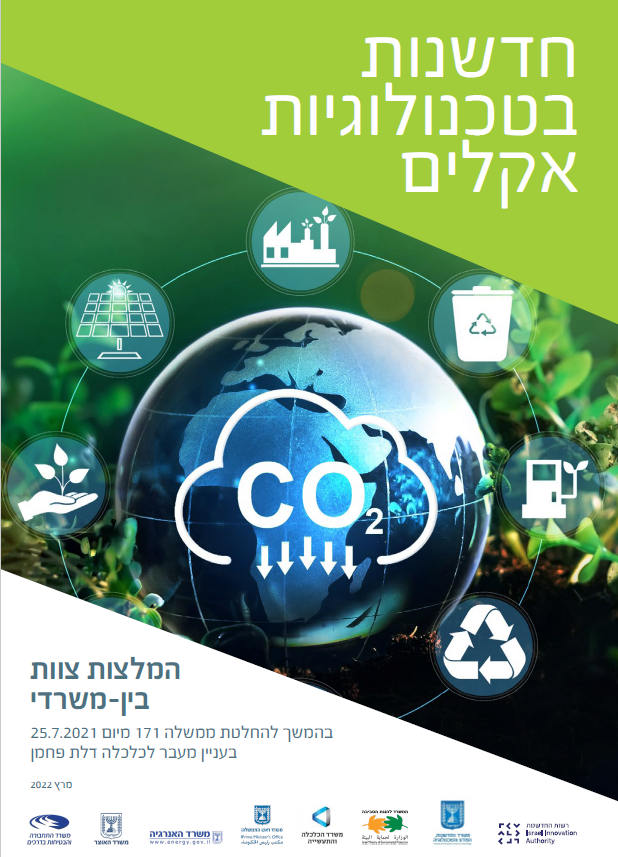 תודה!